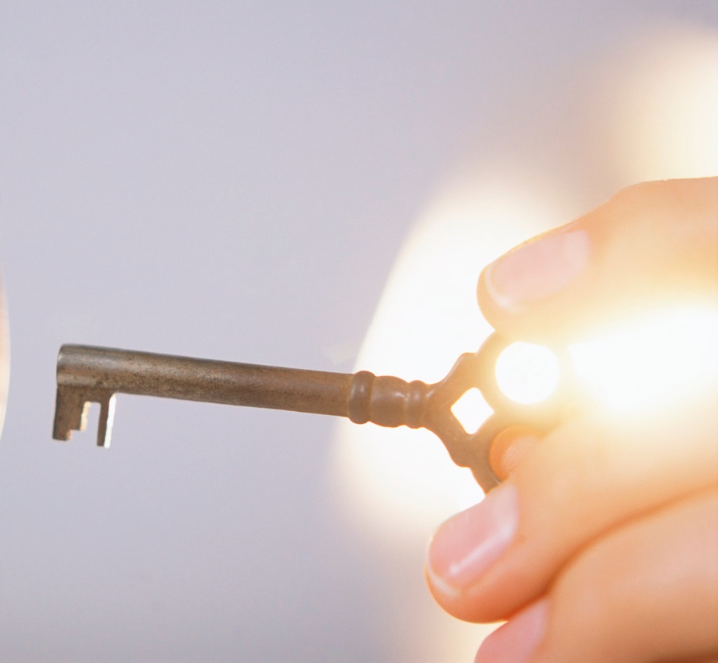 解经的钥匙
神的经纶
保罗的叮嘱：
“…嘱咐那几个人，不可教导(与神的经纶)不同的事，也不可注意虚构无稽之事，和无穷的家谱；这等事只引起辩论，对于神在信仰里的经纶并无助益。”——提前一3～4
什么是“经纶”？
是圣经里的一个辞（希腊原文oi˙konomi÷a，用英文字母表示：oikonomia）（路十六:3～4，林前九17，弗一10，三2，9，西一25，提前一4）
弗一10: “为着时期满足时的oikonomia，要将万有，…，都在基督里归一于一个元首之下。”
提前一4: “不可注意虚构无稽之事，…，对于神在信仰里的oikonomia并无助益。”
什么是“经纶”？
oikonomia是个复合词：由oikos和nomos组成
oikos意为“房子”或“家庭” ；nomos意为“法规”、“管理”或“分配”。合起来就是“家庭行政” 或“家庭管理”，有计划、目的和达成目的分配或分赐之过程
英文economy就是出自该词，表达一种供需、分配关系
什么是“经纶”？
和合本修订版译成“安排”、“计划”，表达出该词蕴涵的“蓝图”这一面，但未表达出实行“蓝图”的管理、分赐等动态经营的过程
恢复本译为“经纶”最为达意，既有蓝图计划，也有经营治理：
辞海：“以治丝之事，喻规划政治也。”
礼记中庸篇：“惟天下至诚，为能经纶天下之大经。”
保罗用神的经纶解经
保罗要显明神的奥秘时，也就是解经时，他用“经纶”一词：
“我照神为你们所赐我的oikonomia，作了召会的执事，为要完成神的话，就是历世历代以来所隐藏的奥秘，但如今向祂的圣徒显明了。”（西一25-26）
“将那历世历代隐藏在创造万有之神里的奥秘有何等的oikonomia，向众人照明。”（弗三9）
神的经纶：
源头是神：神的计划，
过程是分赐：神在基督里把自己分赐给祂所拣选并救赎的人里面，作他们的生命、生命的供应和一切，
目的是神团体的彰显：好把他们建造成为召会，作基督的身体，以终极完成于新耶路撒冷。
神的经纶是解开圣经的钥匙
1、抓住了圣经的中心启示——基督与召会
主耶稣：
“为我（主耶稣）作见证的就是这经。”－约五39
“我还告诉你，…，我要把我的召会建造在这磐石上”－太十六18
使徒保罗：
“…人要离开父母，与妻子联合，二人成为一体。这是极大的奥秘，但我是指着基督与召会说的。”－弗五31～32
神的经纶是解开圣经的钥匙
2、显明了完成神定旨的核心过程——神圣的分赐
神在基督里，借着那灵，把自己分赐给祂所拣选并救赎的人里面，作他们的生命产生召会。
包括了神完整的救恩：法理的救赎，如赦罪、洗罪、称义、与神和好、并在地位上的圣别，和生机的拯救，如重生、牧养、圣化、更新、变化、建造、模成和荣化。消除了西方神学重称义和东方神学重成圣的偏执。
平衡了神责与人责：神的分赐本于神，但借着人的信。基督分赐，我们接受，神人配搭，缺一不可。平衡了神学上的神责、人责之争。
圣经恢复本用神的经纶解经例1:	出埃及记
出埃及（1-14章），属灵经历（15-18章），分赐律法（19-24章）
帐幕、器具和祭司衣服的异象与建造（25-40）
注解：
二五9注2：帐幕和其中一切物件的样式，完满且完整的豫表个人的基督作头，也豫表团体的基督作身体，就是召会
二五10注3：约柜的尺寸是神建造的数字三和五的一半。这表征约柜乃是一个见证，需要另外一半才成为完整的单位，作完满的见证。这含示约柜所豫表的基督，需要召会作祂的配偶，祂的新妇，才能成为在人性里完满的见证。
圣经恢复本用神的经纶解经例2:	罗马书主题
神的福音（1:1）

将罪人作成神的儿子（1-8章）

构成基督的身体，显为在地方上的召会（9-16章，其中9-11章插入神的怜悯与主宰）
源头
分赐
－称义
－圣别
－得荣
目标
结论：
1. 神的经纶就是神的计划，源头是神。其过程是神圣的分赐，也就是神在基督里，把自己分赐到人里面作他们的生命。其目标是要得到神团体的彰显，也就是召会，作基督的身体，终极完成于新耶路撒冷。
2. 神的经纶抓住了圣经的中心启示——基督与召会，并且显明了完成神定旨的核心过程——神圣的分赐，全面平衡地解开了圣经。
3. 保罗用神的经纶解开万有之神里的奥秘，并且嘱咐不可教导其他的事，因为那些事对神在信仰里的经纶无益。我们也要象保罗一样，注重神的经纶，解开圣经，显明并完成神的旨意。
让我们一同祷告：
主阿，愿你的话向我们解开，发出亮光，使我们在你的光中，得以见光。阿们！